May 2024
OBSS Interference Impact on CR-TWT and Enhanced Channel Access Rules
Date: 2024-05-09
Authors:
Slide 1
Qing Xia (Sony), et al.
May 2024
Background
In the context of CR-TWT, several mechanisms have been proposed:
R-TWT SPs overlapping avoidance: 
[3-8] have proposed different coordination mechanisms, such as C-TDMA, C-OFDMA and C-SR, etc., when an OBSS R-TWT SP overlaps with the R-TWT SP of the intended BSS. 
[9] have discussed the impact to the overlapped R-TWT SPs from the OBSS based on the network topology. 
Enhanced channel access (AP and/or its associated non-AP STAs extend the protection of the R-TWT schedule of another AP operating on the same channel) when overlapping across R-TWT SPs occurs:
[1-5] have discussed potential enhancements to the channel access rules for OBSS AP and/or non-AP STA for the case when an OBSS TXOP overlaps with the R-TWT SP of the intended BSS.
Slide 2
Qing Xia (Sony), et al.
May 2024
Problem
According to 11be spec, the AP and R-TWT supporting STAs shall follow the channel access rules as provided below to prioritize specific traffic in an R-TWT SP in a single BSS: 
Shall satisfy the UL/DL R-TWT TID(s) when transmit inside the R-TWT SP. 
Shall prioritize channel access for the UL/DL R-TWT TID specific traffic in R-TWT SP as follows:
Terminate TXOP at the start point of an R-TWT SP, unless TXOP is used for DL frames of R-TWT DL TID(s) or solicit the UL frames of R-TWT UL TID(s).
Quite interval that overlaps at the beginning of the R-TWT SP prevents interference from legacy devices. 
In the context of coordinated R-TWT, it’s unclear how an AP and non-AP STAs from a different BSS shall follow these channel access rules as these were designed for single BSS.
The AP and/or the non-AP STA(s) supporting enhanced channel access for CR-TWT from the intended BSS may have different capabilities to support the protection of the TXOP termination at the starting point of OBSS R-TWT SP. [1-5]
Similarly, the AP and/or the non-AP STA may support different levels in respect of the overlapping quiet interval of the OBSS R-TWT SP. [1-5]
Slide 3
Qing Xia (Sony), et al.
May 2024
Recap: Impacts of OBSS Interference on CR-TWT SP Schedule
STA1 associates with AP1
STA2 associates with AP2
The R-TWT SP for STA1 overlaps with the R-TWT SP for STA2 in time domain
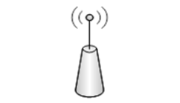 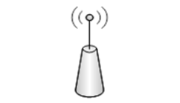 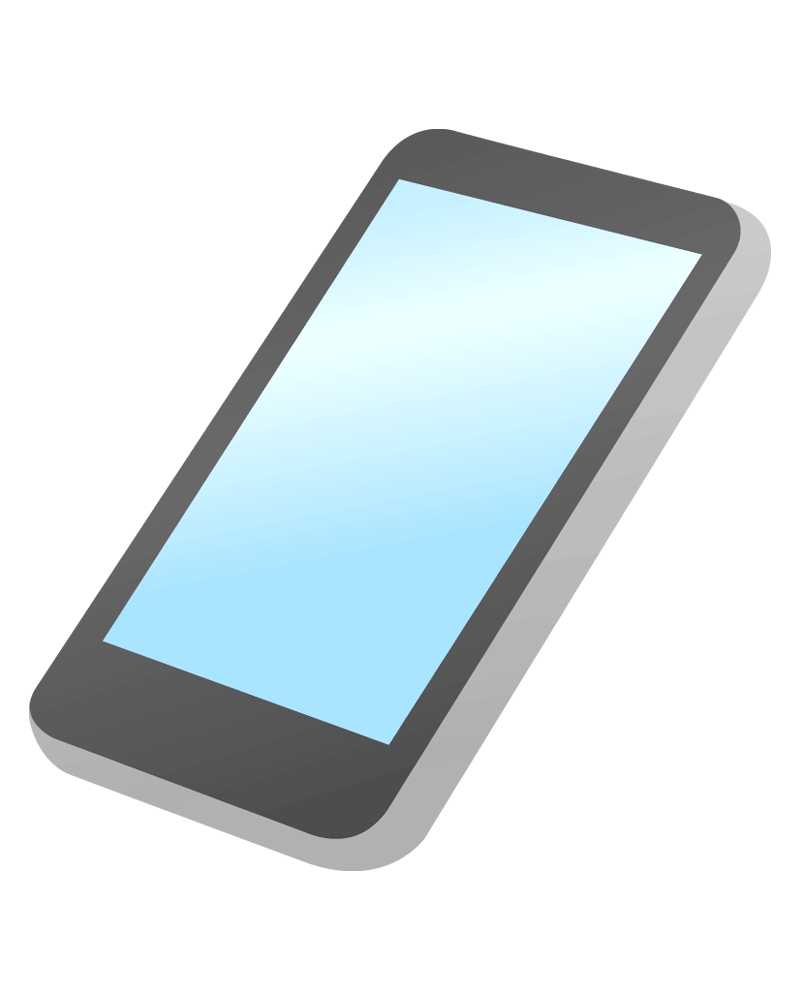 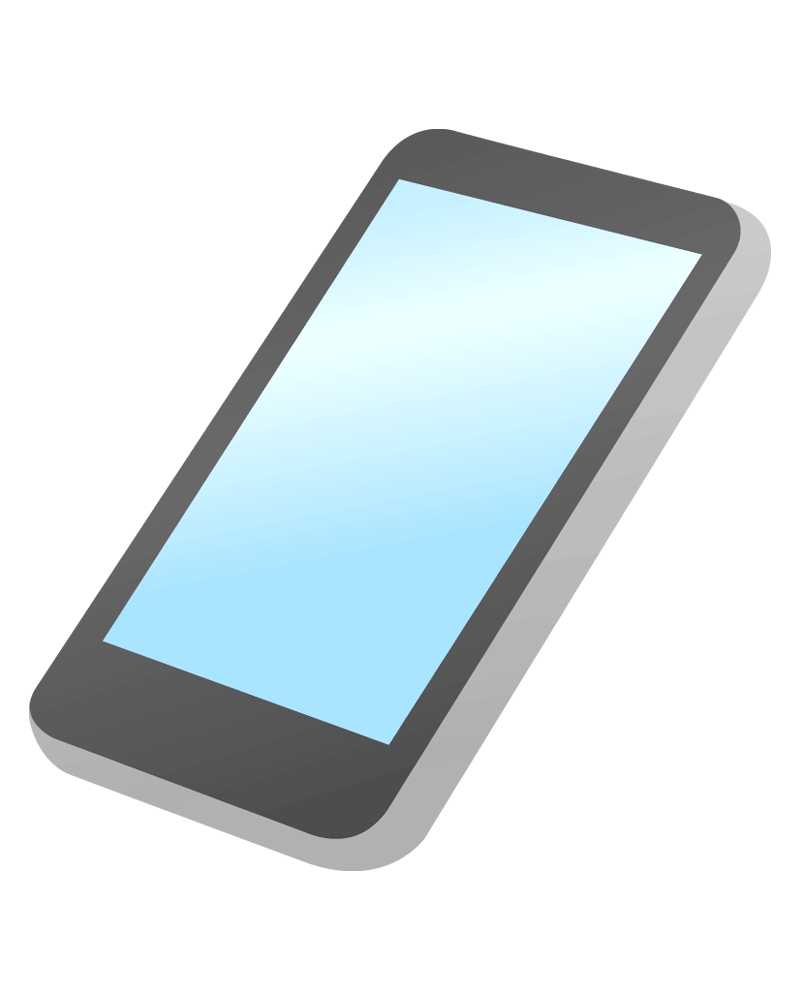 STA2
AP1
AP2
STA1
BSS1:
R-TWT SP for STA1
BSS2
BSS1
STA1
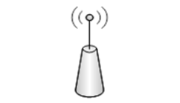 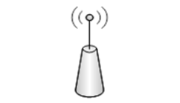 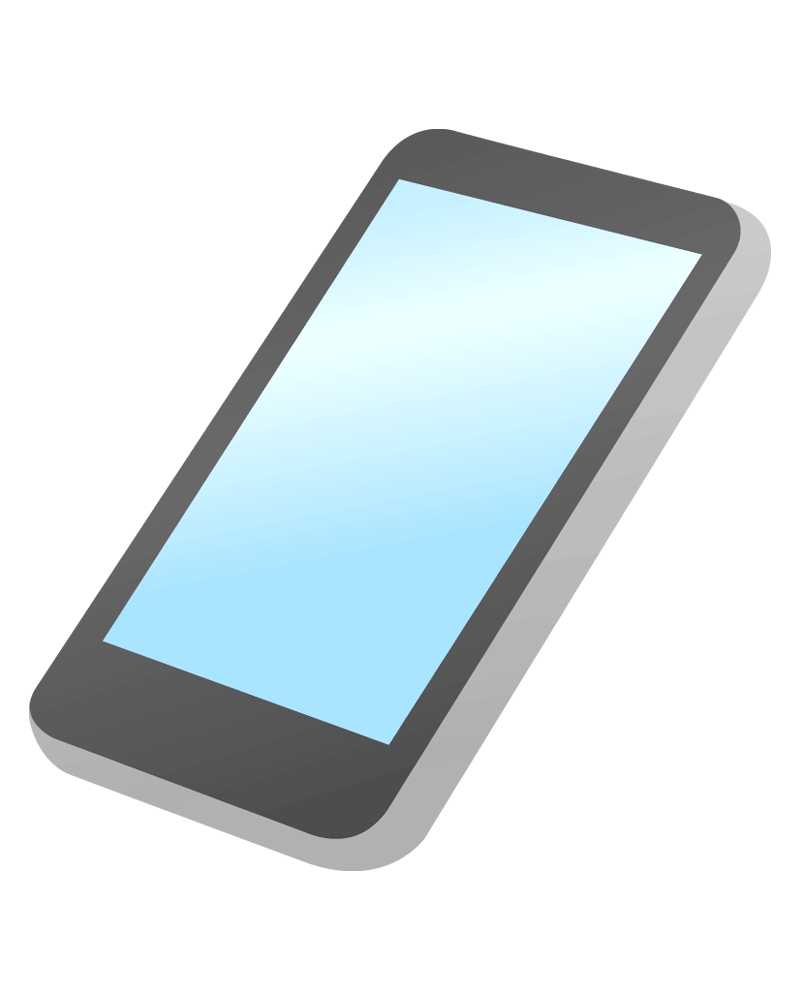 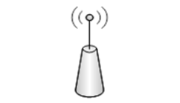 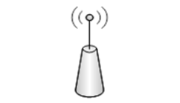 R-TWT SP for STA2
BSS2:
t
Case 1.b interfering R-TWT SPs
Case 1.a interfering R-TWT SPs
Case 2. non-interfering R-TWT SPs
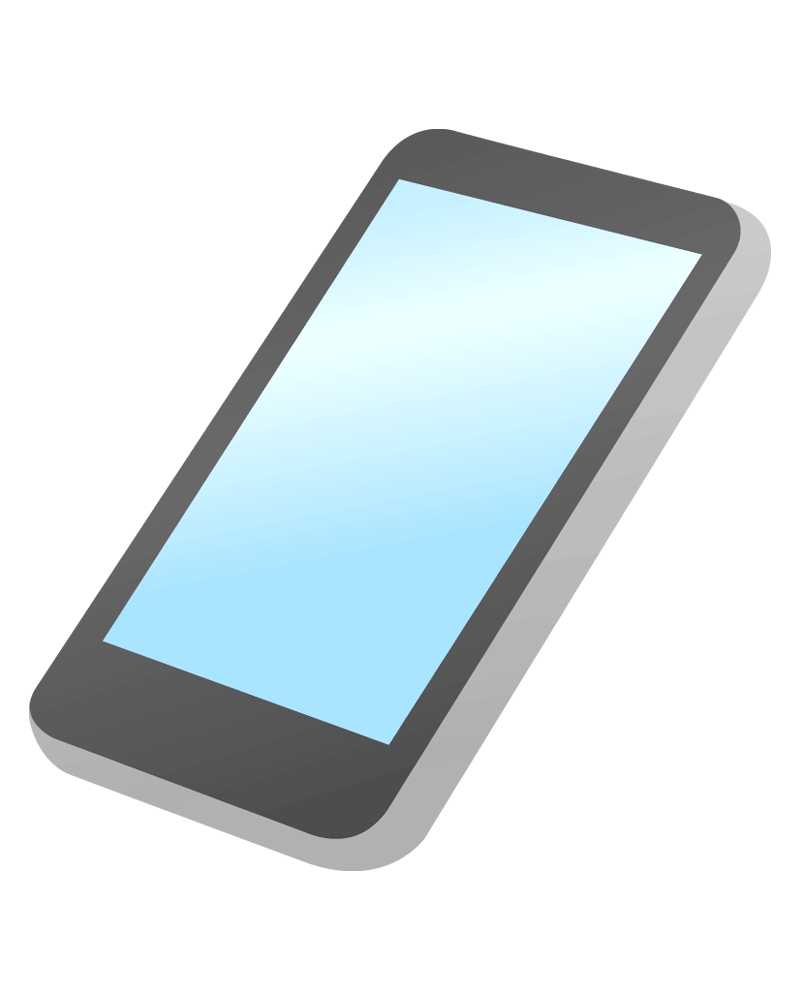 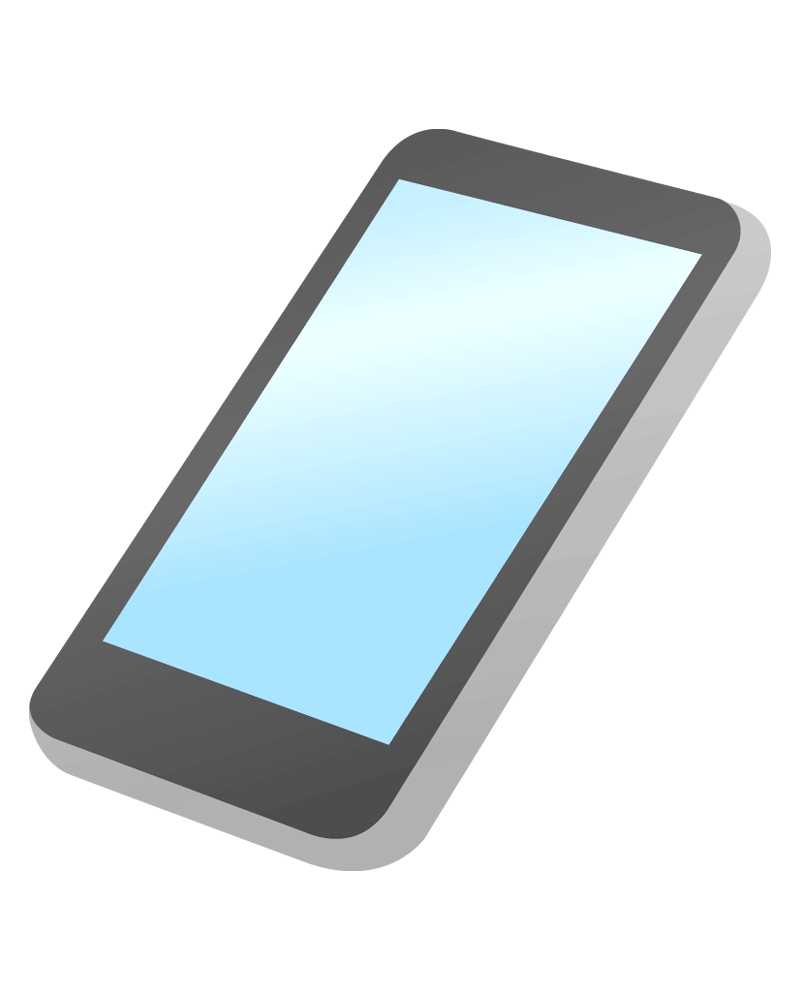 CR-TWT should be designed with awareness of the actual network topology and OBSS interference level at both AP and/or non-AP STA side. 
E.g., when the R-TWT SPs of adjacent BSSs overlap in time, coordinated schemes such as C- TDMA, C-OFDMA and C-SR may only be needed when the overlapped R-TWT SPs are interfering each other (e.g., case 1.a and case 1.b).
Otherwise, no coordinated scheme is needed (e.g., case 2).
STA2
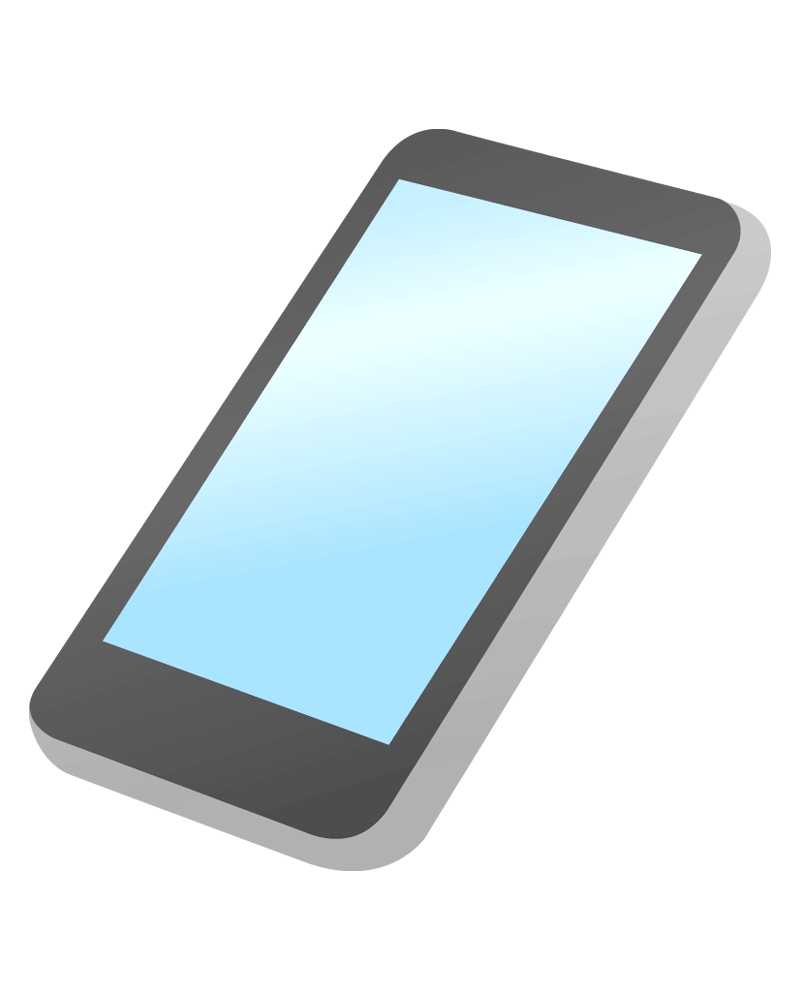 AP1
AP2
STA1
AP2
AP1
STA2
BSS1
BSS2
BSS2
BSS1
Slide 4
Qing Xia (Sony), et al.
May 2024
OBSS Interference Impact on Enhanced Channel Access
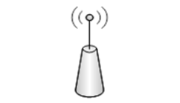 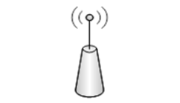 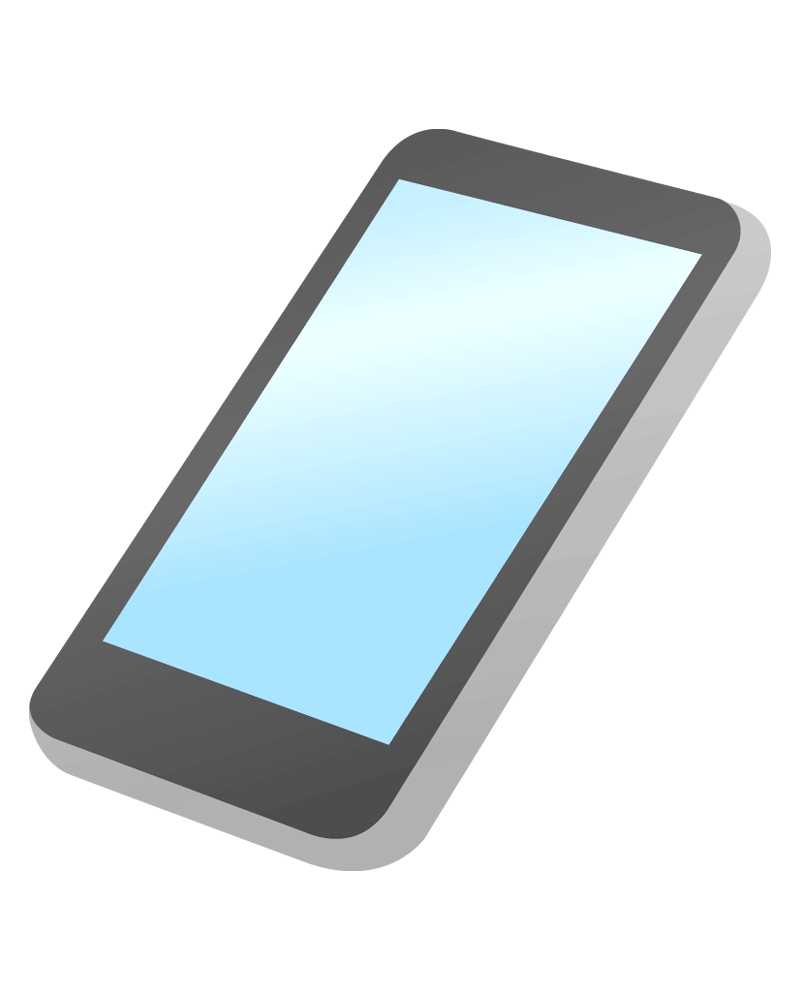 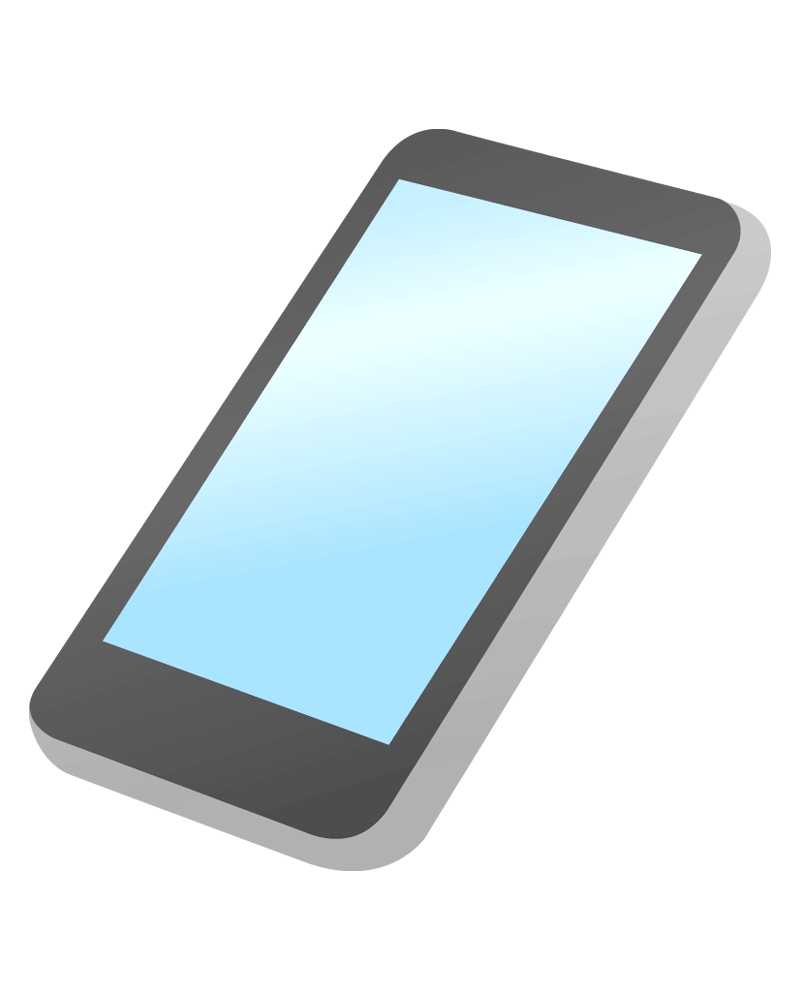 STA2
AP1
AP2
STA1
BSS2
BSS1
STA1
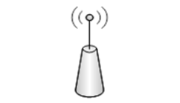 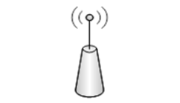 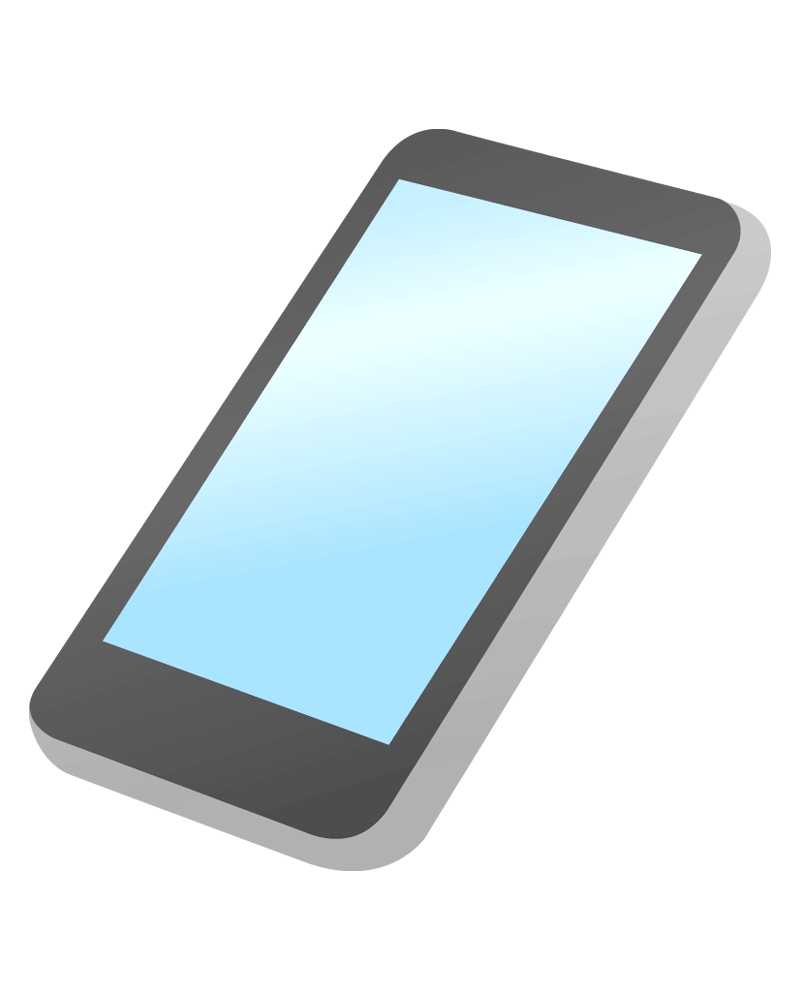 Case 1.b interfering R-TWT SPs
Case 1.a interfering R-TWT SPs
The CR-TWT enhanced channel access rules should be designed with awareness of the actual network topology and OBSS interference level at both AP and/or non-AP STA side. 
For the R-TWT scheduling AP (e.g., AP1 in case 1.a) that is not interfering with the OBSS AP nor OBSS R-TWT member STAs
It doesn’t need to apply the CR-TWT enhanced channel access rules. 
It may not solicit UL transmission from its associated STA(s) that are interfering with the OBSS AP and/or the OBSS R-TWT member STAs.
For the R-TWT scheduling AP (e.g., AP1 in case 1.b) that is interfering with the OBSS AP and/or the OBSS R-TWT member STAs 
It needs to apply the CR-TWT enhanced channel access rules. 
It may not respond to the UL transmission from its associated STA(s) that are not interfering with OBSS AP nor OBSS R-TWT member STAs. 
Note that for a) ii and b) ii, the associated STA(s) may or may not necessarily be CR-TWT supporting STA(s).
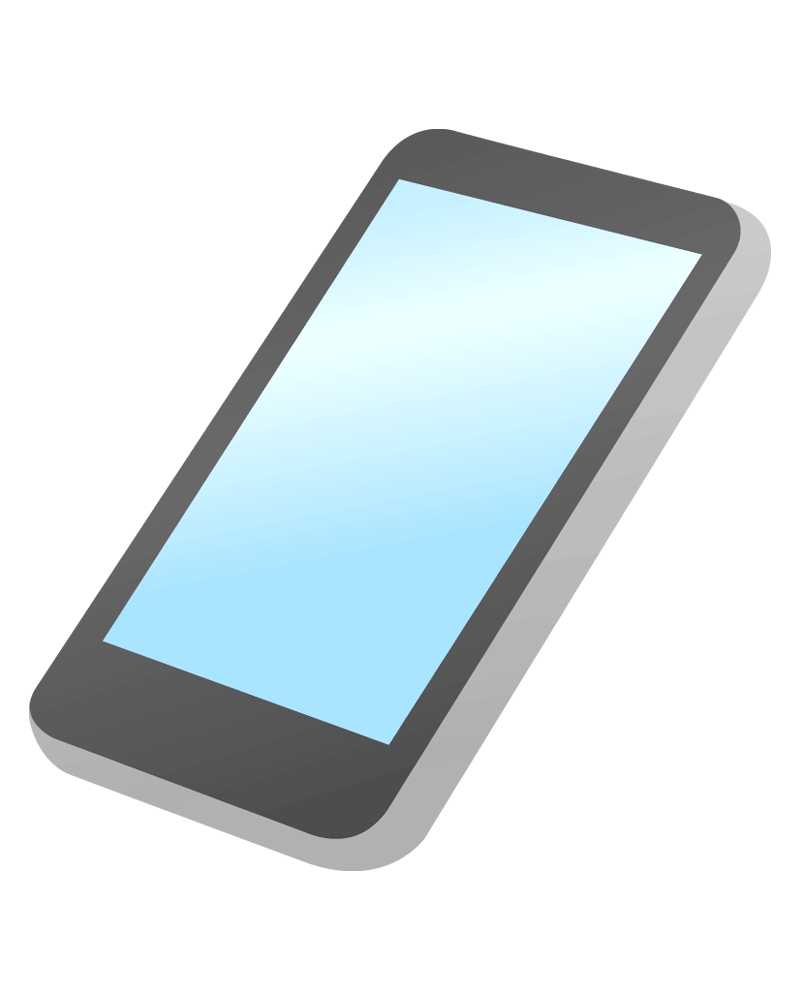 AP2
AP1
STA1 associates with AP1
STA2 associates with AP2
The R-TWT SP for STA1 partially overlaps with the R-TWT SP for STA2 in time domain
STA2
Terminate TXOP
BSS1
BSS2
BSS1:
R-TWT SP for STA1
BSS2:
R-TWT SP for STA2
t
Slide 5
Qing Xia (Sony), et al.
May 2024
Cont.
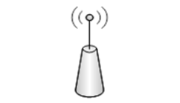 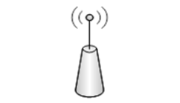 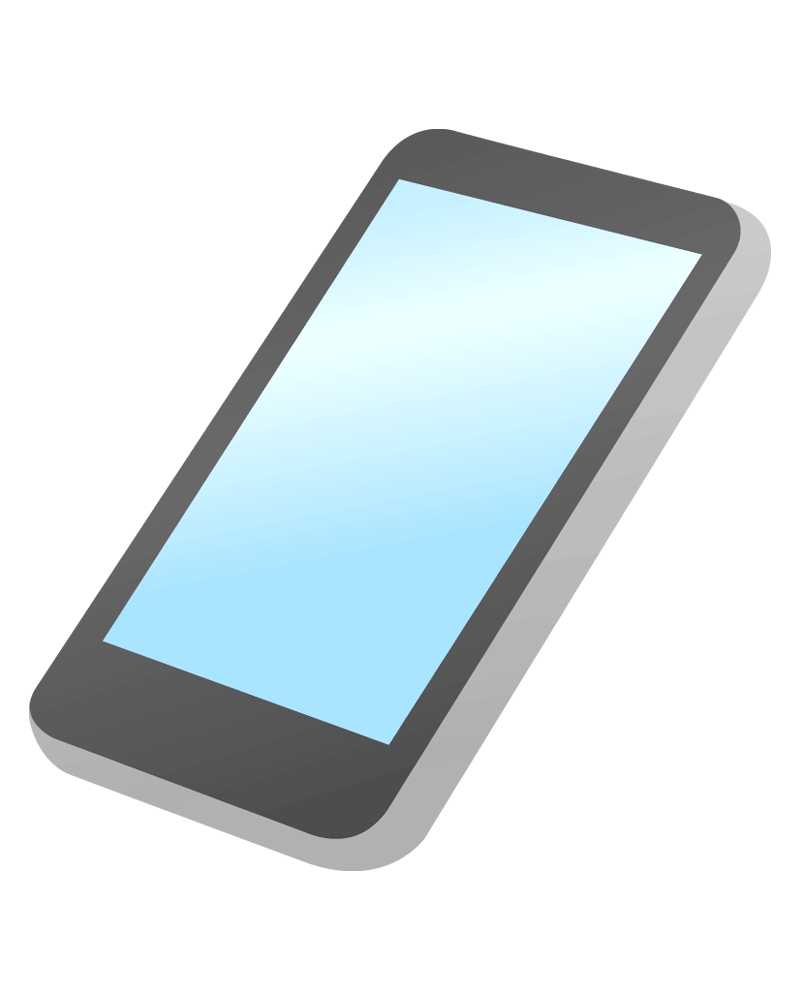 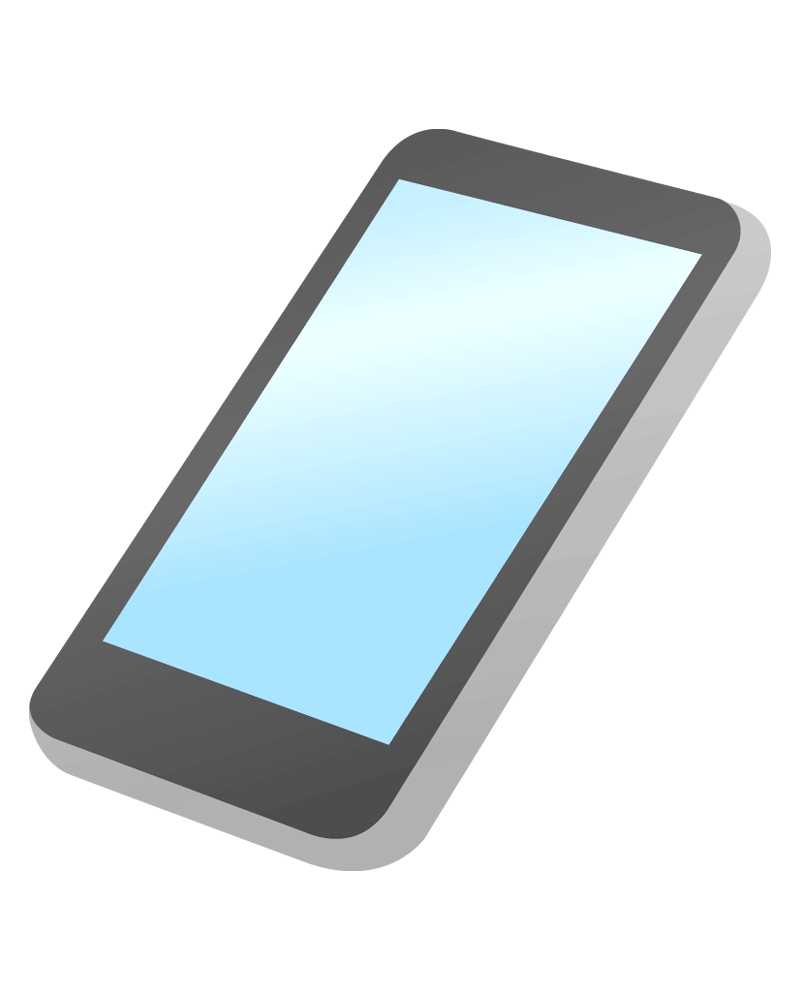 STA2
AP1
AP2
STA1
BSS2
BSS1
STA1
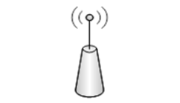 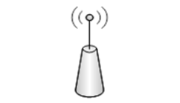 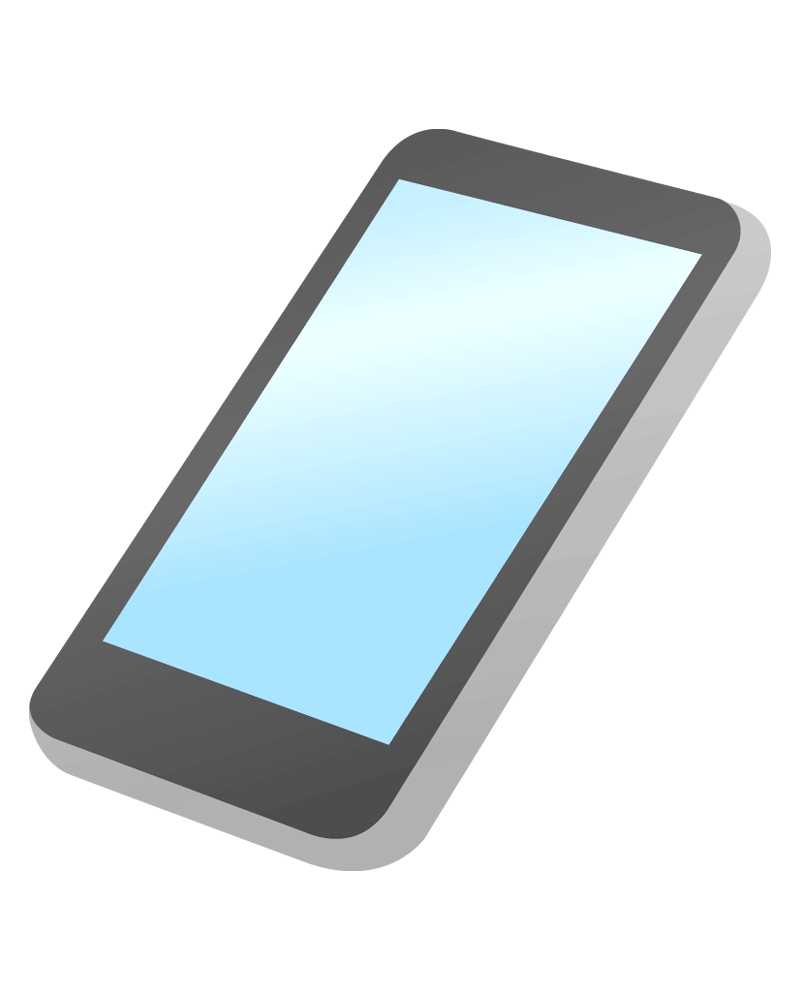 Case 1.b interfering R-TWT SPs
Case 1.a interfering R-TWT SPs
For the R-TWT member STA (e.g., STA1 in case1.a) that is interfering with OBSS AP and/or OBSS R-TWT member STAs
It needs to apply the CR-TWT enhanced channel access rules. 
It may not respond to the DL transmission from its associated AP that is not interfering with OBSS AP nor OBSS R-TWT member STAs. 

For the R-TWT member STA (e.g., STA1 in case1.b) that is not interfering with OBSS AP nor OBSS R-TWT member STAs
It doesn’t need to apply the CR-TWT enhanced channel access rules. 
It may not solicit DL transmission from its associated AP that is interfering with OBSS AP and/or OBSS R-TWT member STAs.
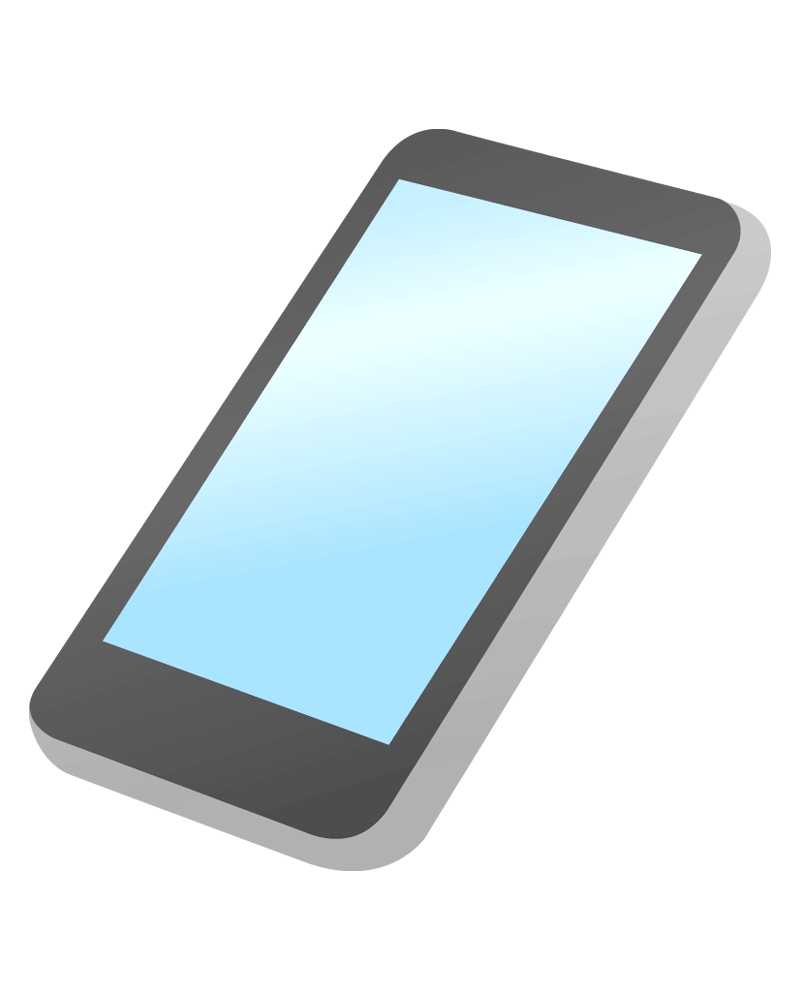 AP2
AP1
STA1 associates with AP1
STA2 associates with AP2
The R-TWT SP for STA1 partially overlaps with the R-TWT SP for STA2 in time domain
STA2
Terminate TXOP
BSS1
BSS2
BSS1:
R-TWT SP for STA1
BSS2:
R-TWT SP for STA2
t
Slide 6
Qing Xia (Sony), et al.
May 2024
Basic NAV Truncation
The basic NAV needs to be reset when terminating an OBSS TXOP at the starting point of the R-TWT SP
A hidden terminal issue exist in terms of CR-TWT NAV truncation and should be addressed.
E.g., TXOP holder (AP1 in trigger-based R-TWT SP in Case 1.a or STA1 in non-Trigger-enabled R-TWT SP in Case 1.b) terminates the TXOP and clears the NAV at the start point of the OBSS R-TWT SP, which could not be heard by the OBSS AP nor the OBSS R-TWT member STAs.
May need the TXOP responder (STA1 in trigger-based R-TWT SP in Case1.a or AP1 in non-Trigger-enabled R-TWT SP in Case 1.b), that is interfering with the AP and/or the R-TWT member STAs in BSS2, to clear the basic NAV in BSS2.
E.g., TXOP holder (STA1 in non-Trigger-enabled R-TWT SP in Case 1.a or AP1 in Trigger-enabled R-TWT SP in Case 1.b) terminates the TXOP and clears the NAV at the start point of the OBSS R-TWT SP, which could be heard by the OBSS AP and/or R-TWT member STAs. 
May still need the TXOP responder (AP1 in non-Trigger-enabled R-TWT SP in Case 1.a) to clear the intra-BSS NAV in BSS1.
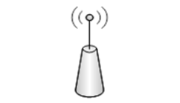 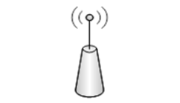 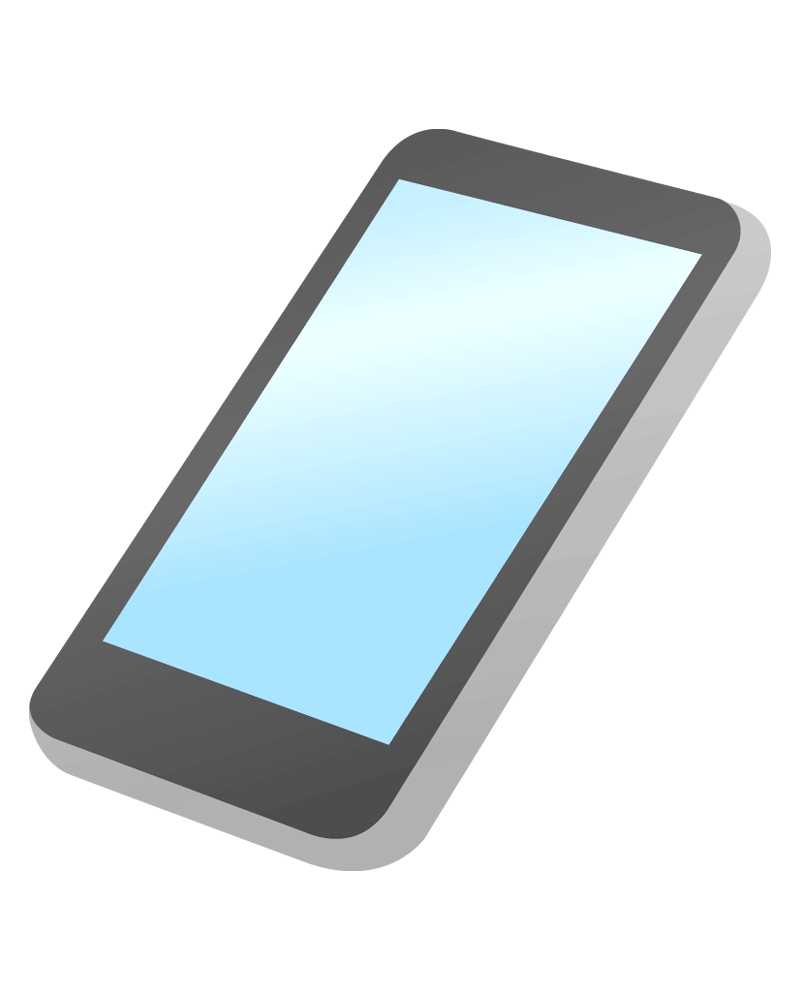 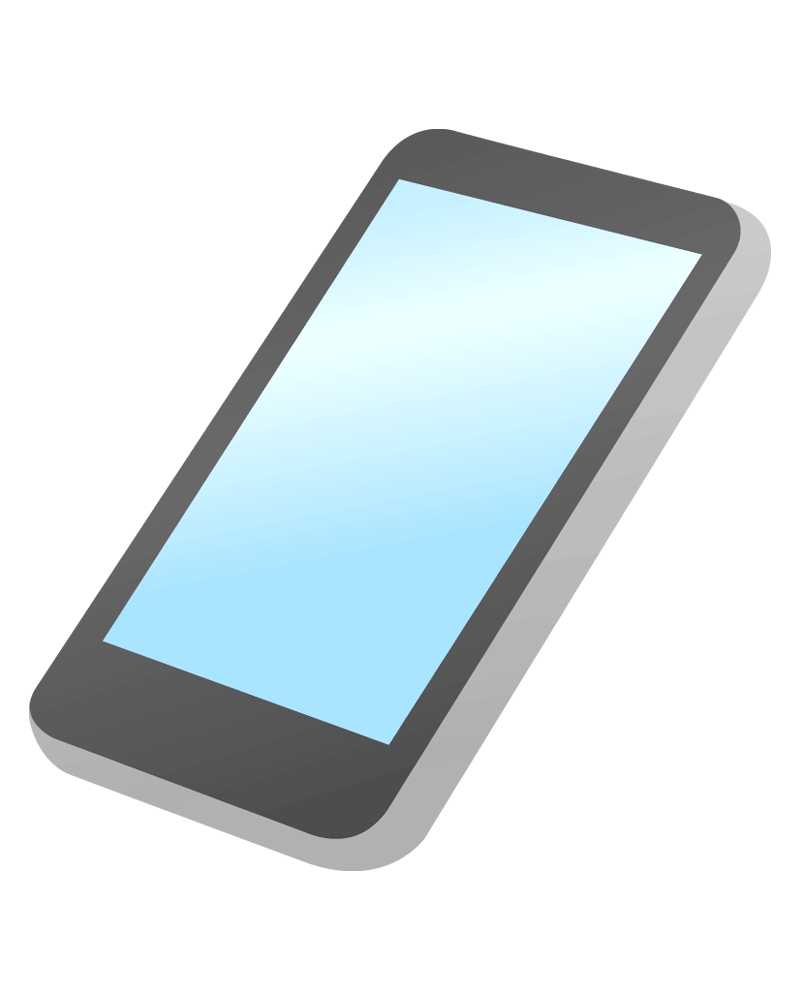 STA2
AP1
AP2
STA1
BSS2
BSS1
STA1 associates with AP1
STA2 associates with AP2
The R-TWT SP for STA1 partially overlaps with the R-TWT SP for STA2 in time domain
STA1
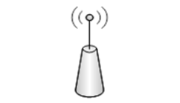 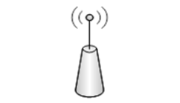 Terminate TXOP
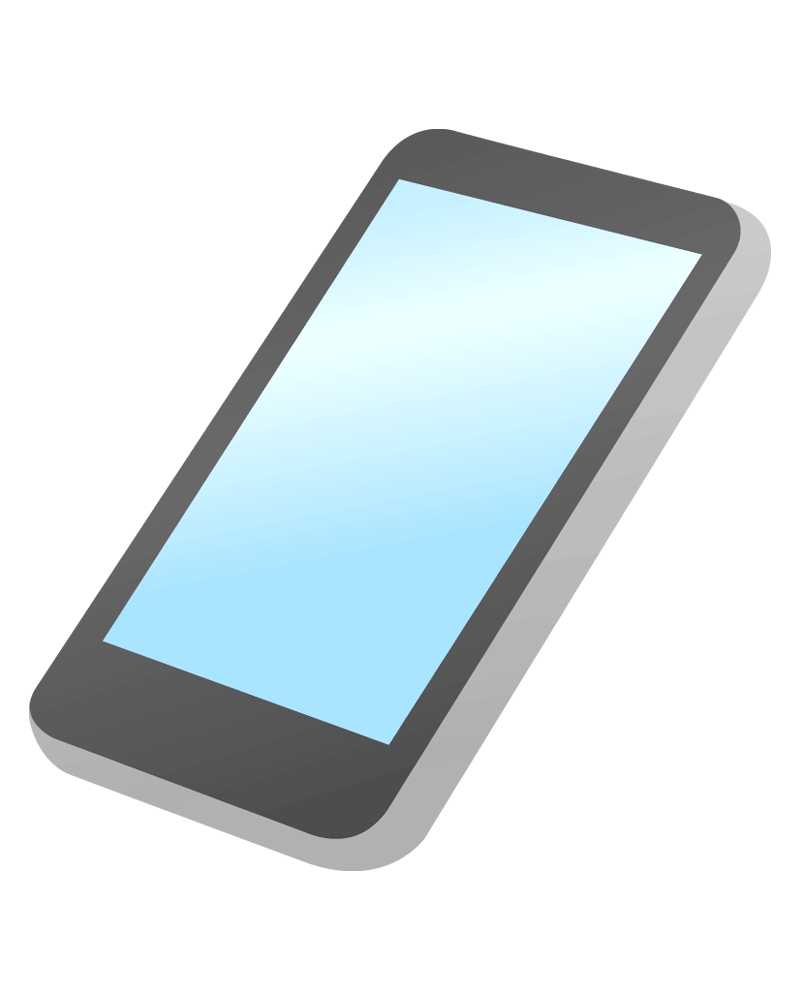 BSS1:
R-TWT SP for STA1
STA3
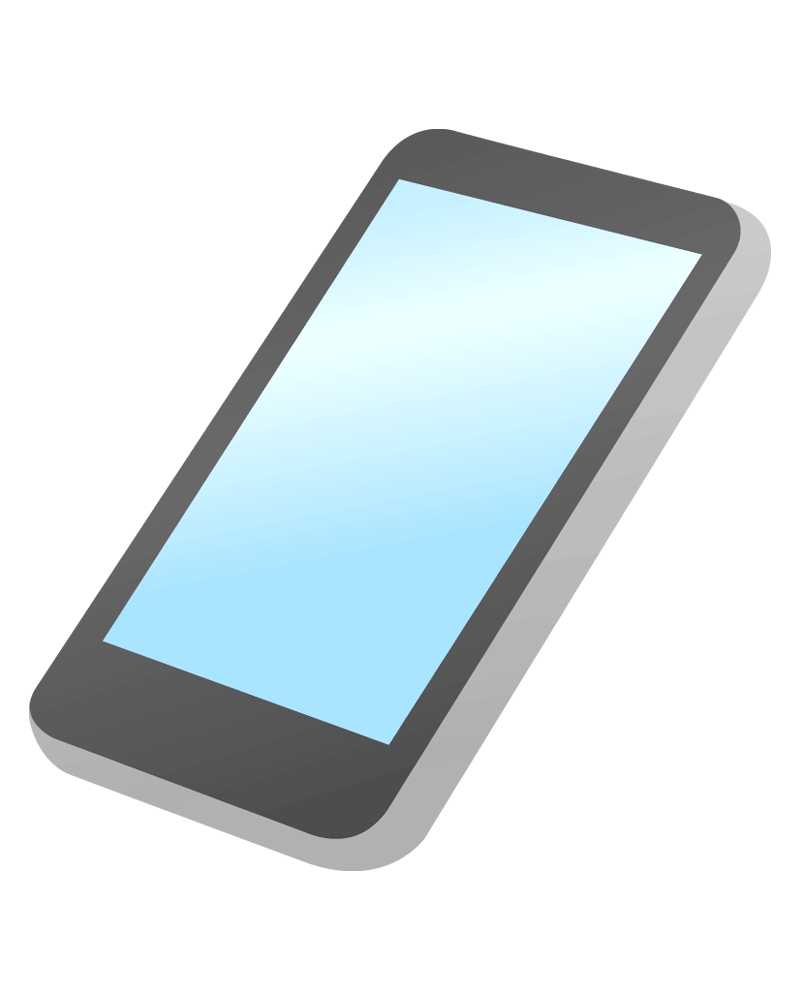 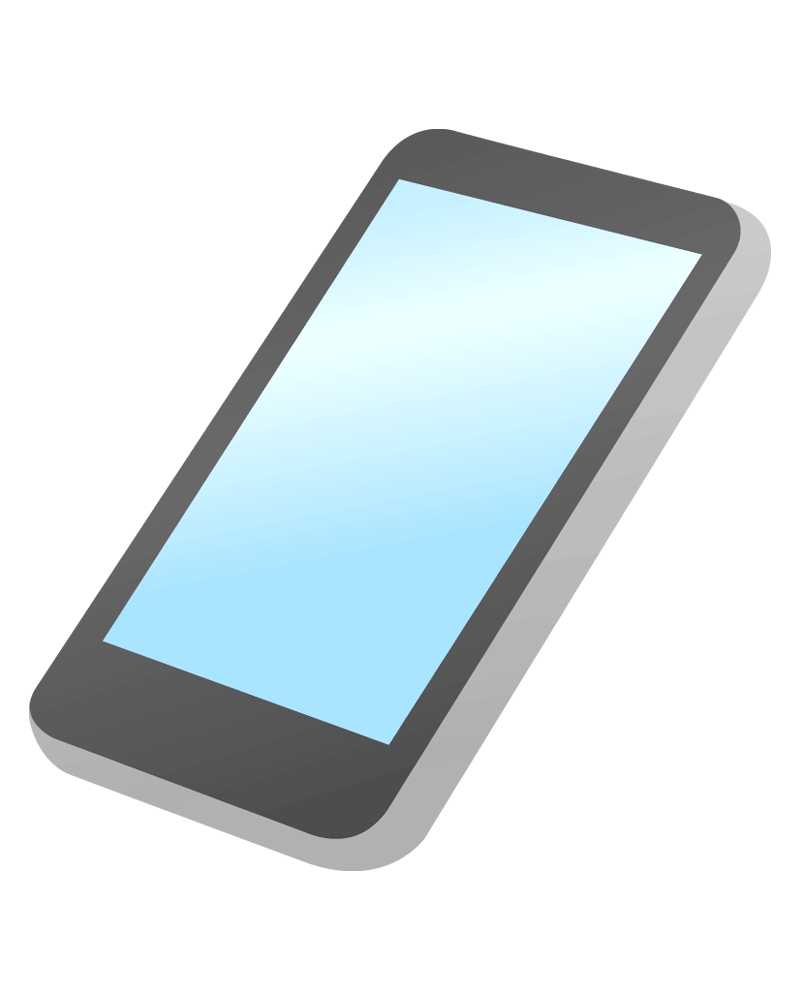 AP2
AP1
BSS2:
R-TWT SP for STA2
STA2
t
BSS1
BSS2
Case 1.a interfering R-TWT SPs
Case 1.b interfering R-TWT SPs
Slide 7
Qing Xia (Sony), et al.
May 2024
Summary
Enhanced channel access rules specific for CR-TWT should be designed with awareness of the OBSS interference level at both AP and/or non-AP STA side. 
The hidden terminal issue from OBSS AP and/or OBSS R-TWT member STAs should be addressed in terms of CR-TWT NAV truncation.
Slide 8
Qing Xia (Sony), et al.
May 2024
SP 1
Do you agree to define mechanisms that enable APs operating on the same channel to coordinate their respective R-TWT schedules to avoid the coordinated APs and/or the R-TWT member STAs of these scheduled R-TWT SPs from interfering each other?
The coordination negotiation and announcement protocol is TBD.
Slide 9
Qing Xia (Sony), et al.
May 2024
SP 2
Do you agree that AP and/or its associated non-AP STAs should extend the protection of the R-TWT schedule of another AP operating on the same channel?
Whether the AP and/or its associated non-AP STA(s) may have different capabilities to extend the protection of R-TWT schedule of another AP is TBD.
Slide 10
Qing Xia (Sony), et al.
May 2024
SP 3
Do you agree to design mechanisms that enable APs operating on the same channel to coordinate their respective R-TWT schedules and should be with awareness of their respective OBSS interference level at both AP and/or non-AP STA side(s)?
The OBSS interference detection protocol is TBD.
Slide 11
Qing Xia (Sony), et al.
May 2024
References
[1] 11-23-0771-00-0uhr-coordinated-r-twt-protection-in-multi-bss
[2] 11-23-0226-02-0uhr-coordination-of-r-twt-for-multi-ap-deployment
[3] 11-23-0250-00-0uhr-ap-coordination-with-r-twt 
[4] 11-23-0291-00-0uhr-r-twt-multi-ap-coordination 
[5] 11-23-0293-00-0uhr-follow-up-on-twt-based-multi-ap-coordination
[6] 11-23-1087-00-0uhr-announcement-for-r-twt-coordination
[7] 11-23-0297-00-0uhr-rtwt-for-multi-ap
[8] 11-23-1952-03-00bn-coordinated-r-twt-for-multi-ap-scenarios-follow-up
[9] 11-24-0388-00-00bn-impact-of-network-topology-on-coordinated-r-twt
Slide 12
Qing Xia (Sony), et al.